CS480: Computer Graphics
Ray Tracing - II
Sung-Eui Yoon
(윤성의)
Course URL:
http://jupiter.kaist.ac.kr/~sungeui/SGA/
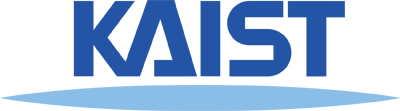 Hello